Vocabulary Unit
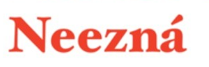 English AP & 10H
Acquiesce
to accept without protest
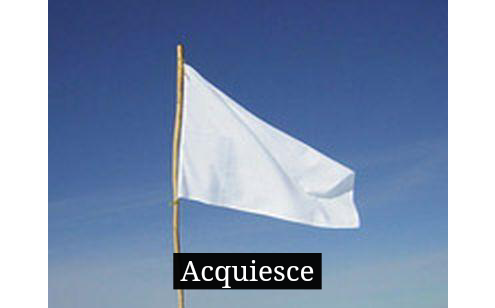 Allure
to entice or tempt
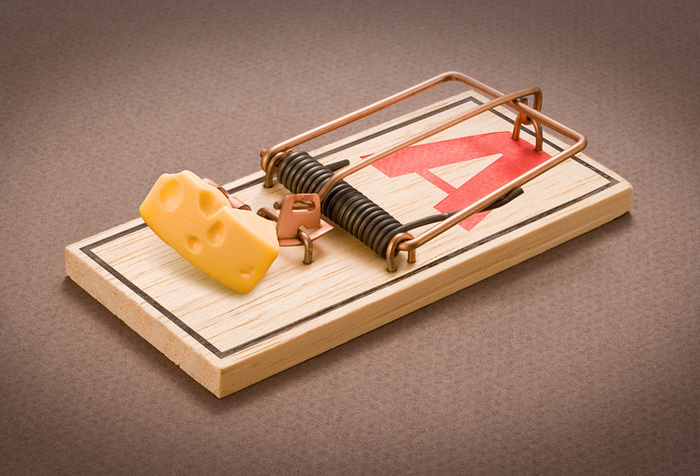 Askew
twisted to one side
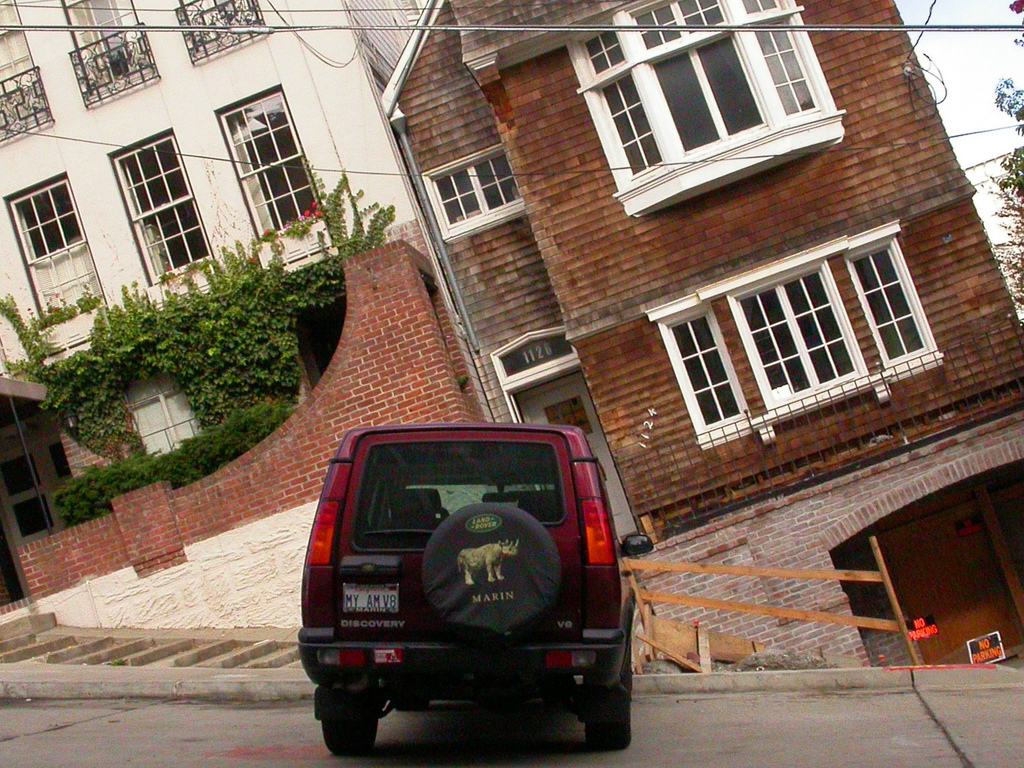 Blithe
cheerful, lighthearted
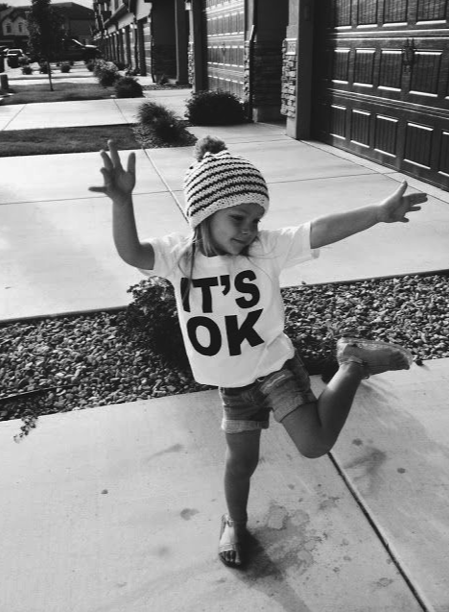 Contentious
quarrelsome, inclined to argue
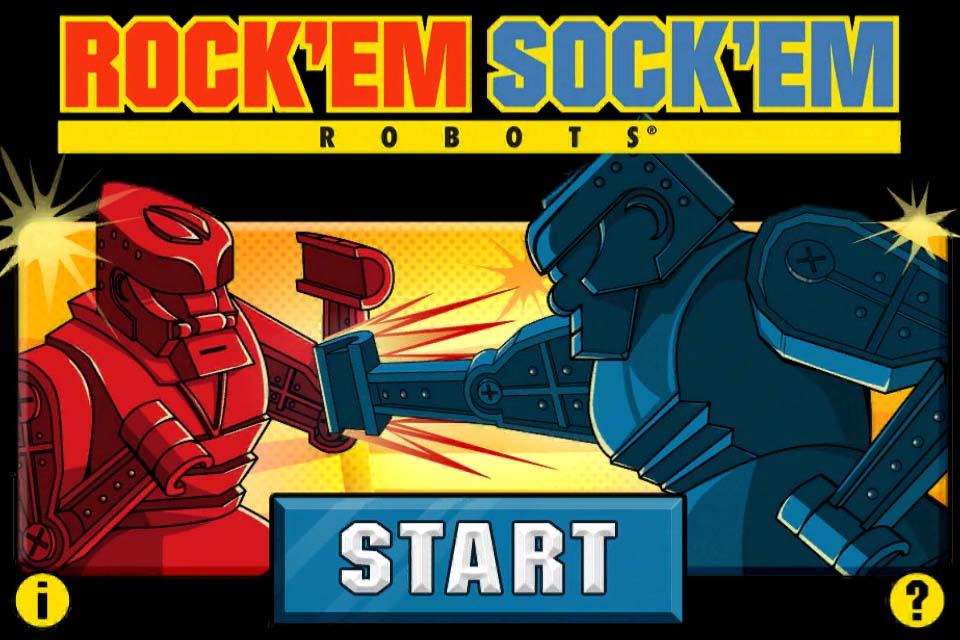 Covet
to desire something belonging to another
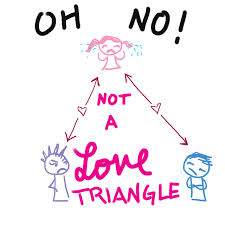 Crestfallen
discouraged, dejected, downcast
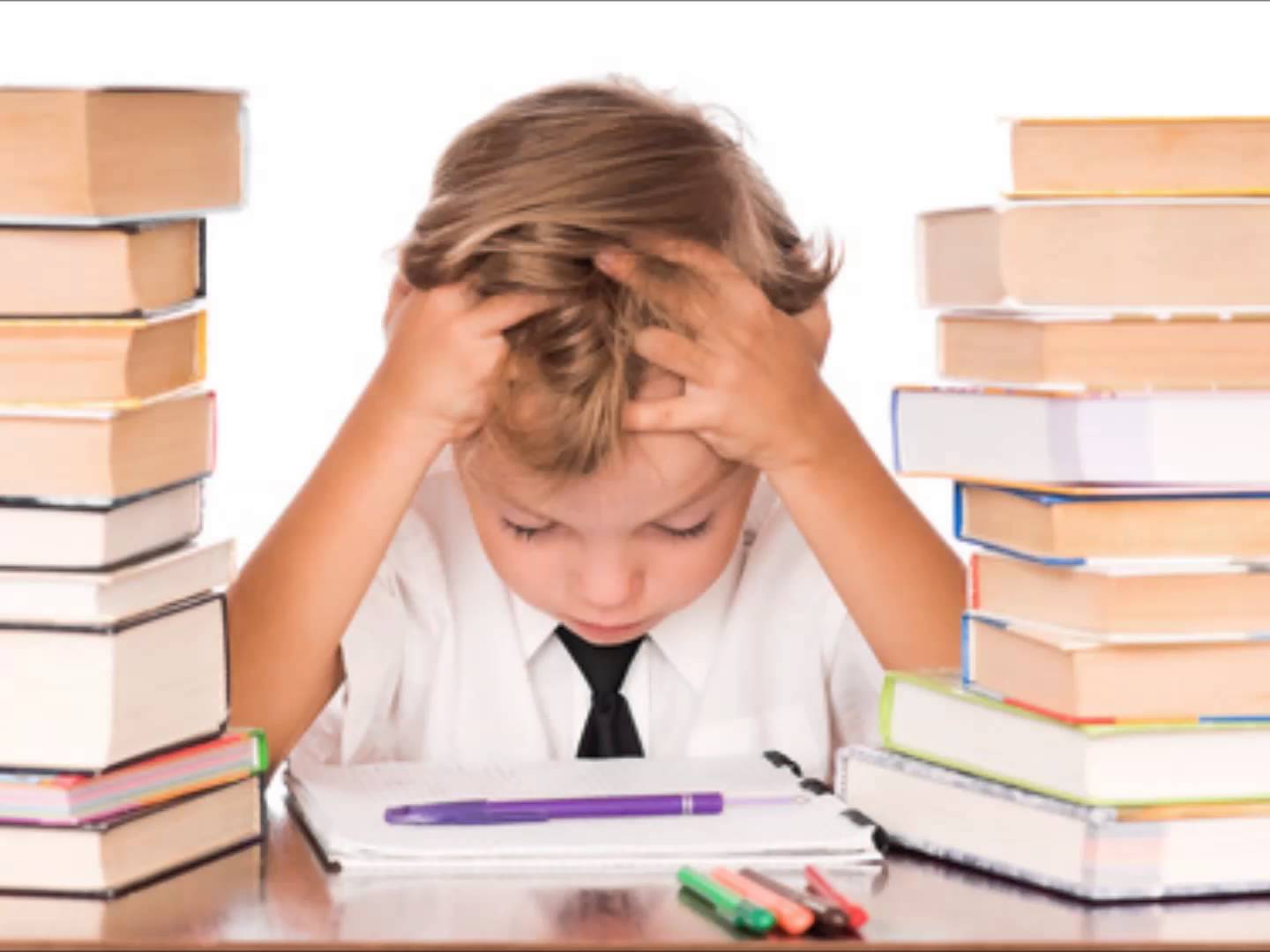 Disheveled
rumpled, mussed; hanging in disorder
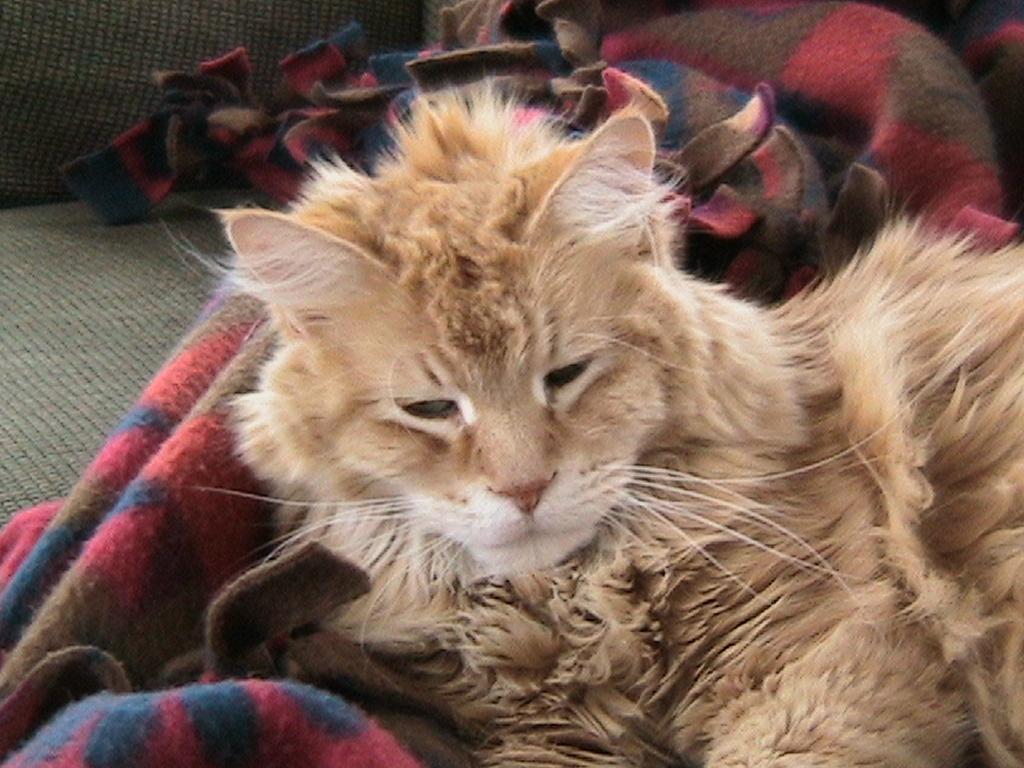 Exponent
one who advocates, speaks for, explains, or interprets
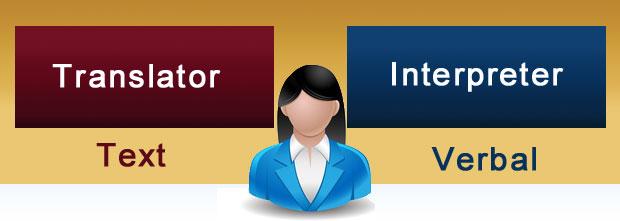 Garrulous
given to much talking
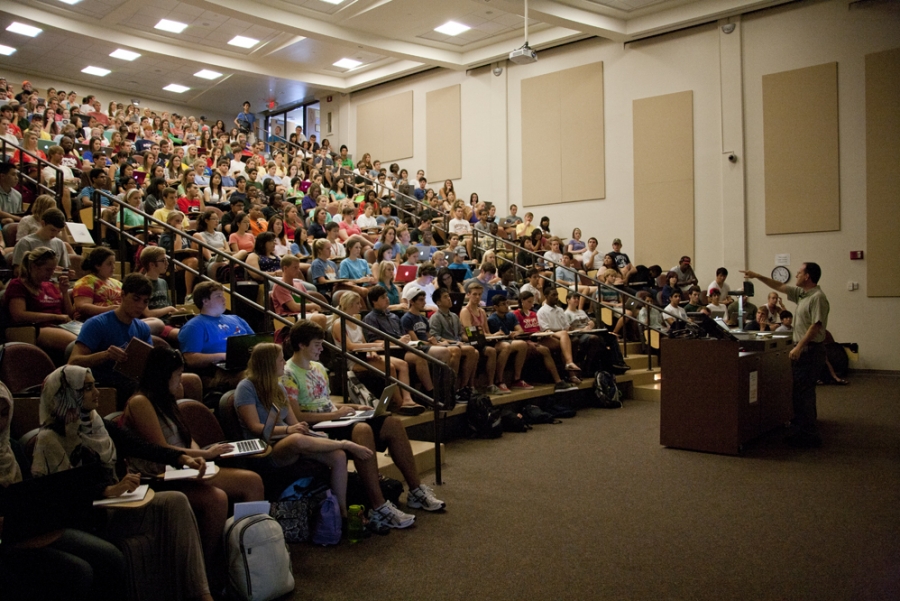 Insuperable
incapable of being overcome
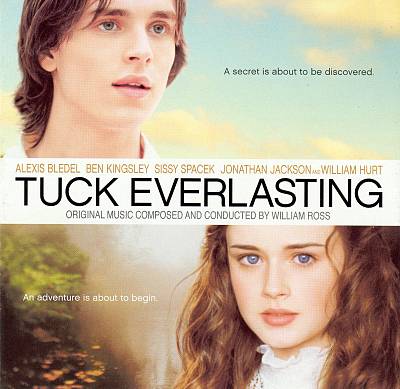 Lamentable
to be regretted or pitied
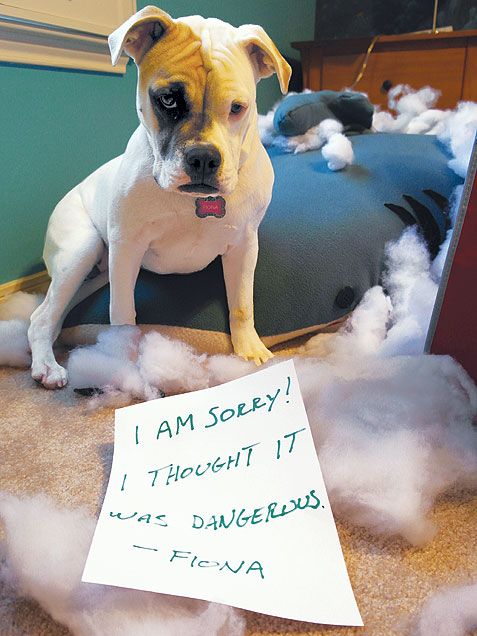 Misnomer
an unsuitable or misleading name
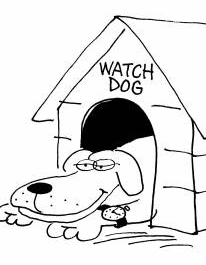 Profess
to affirm openly
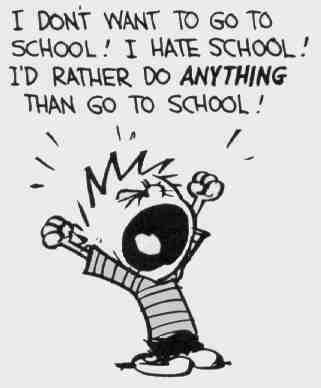 Respite
a period of relief or rest
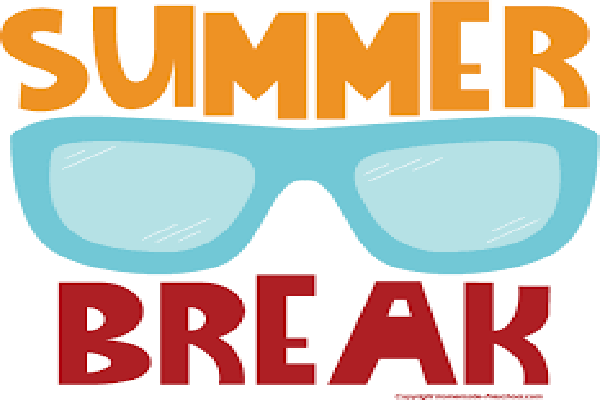 Retribution
a repayment
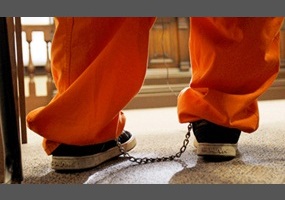 Sinuous
winding; having many curves
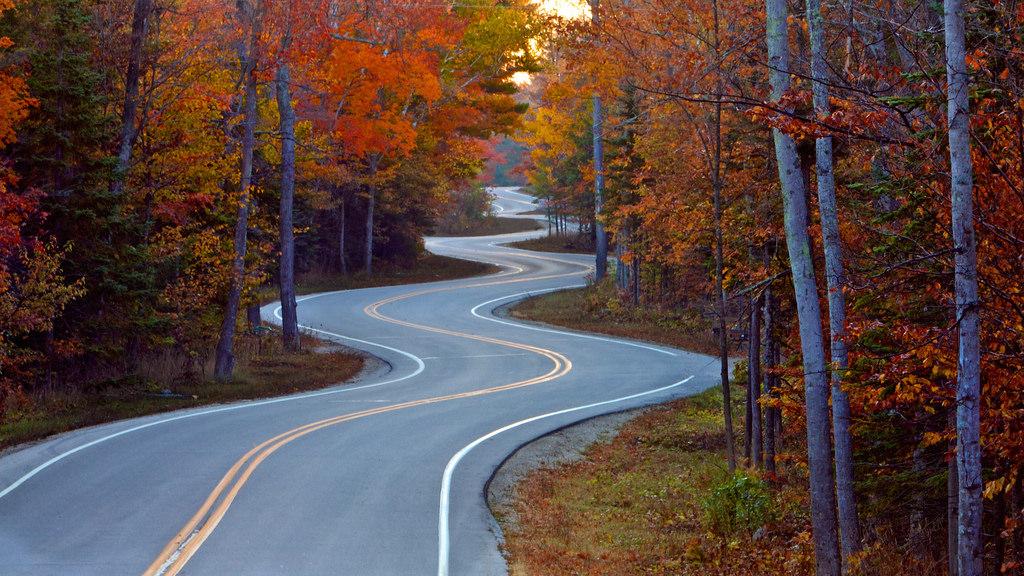 Sonorous
full, deep, rich in sound
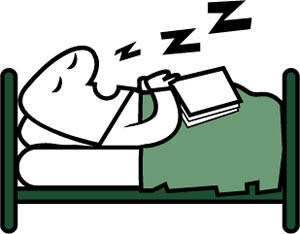 Vanguard
the foremost part of an army
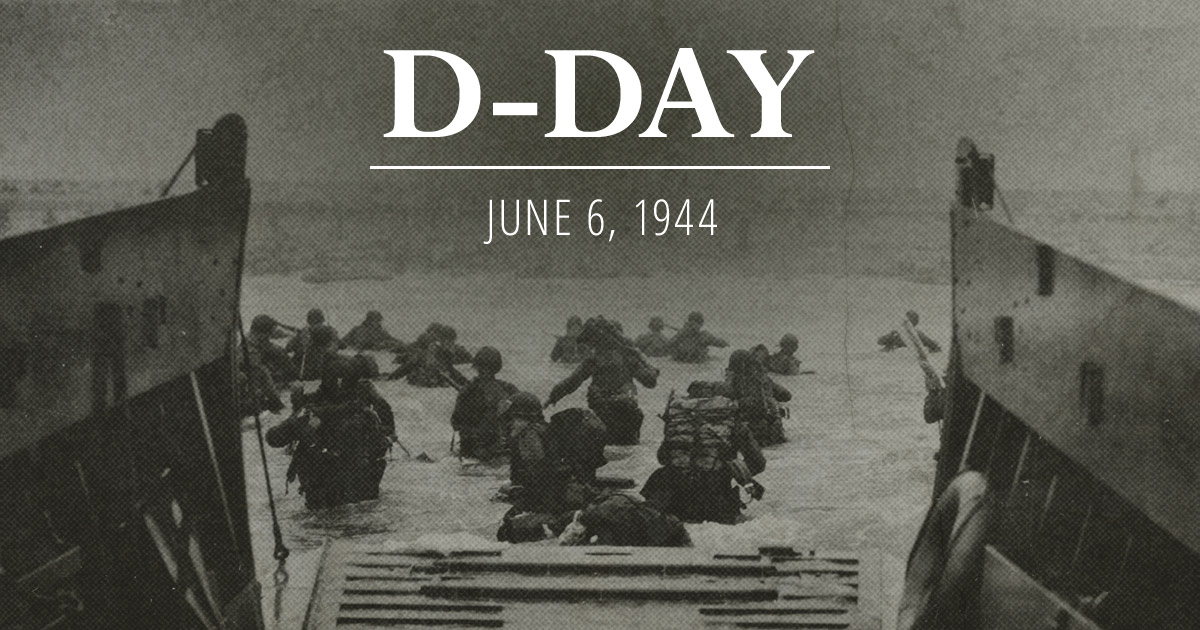 Wastrel
a wasteful person; a good-for-nothing
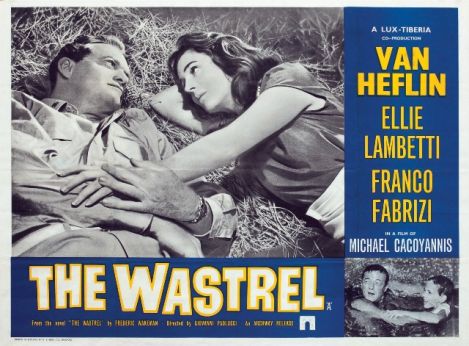